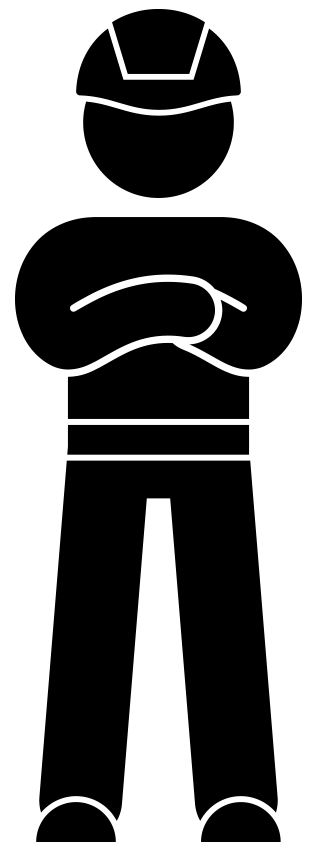 Instruktaż dotyczący wypadków związanych z cięciemczerwiec 2021 r.
Wprowadzenie
Ochrona dłoni i palców jest ważna dla jakości życia i pracy. Wypadki związane z cięciem są częstsze w branży budowlanej, niż mogłoby się wydawać. 
Skaleczenia są numerem jeden (23%) w raportach VolkerWessels z 2020 roku. Ponad 16% zwolnień lekarskich jest spowodowanych urazami związanymi z cięciem. To szokujące statystyki.To wystarczający powód, aby zwracać szczególną uwagę na wypadki związane z cięciem.
Za pomocą tego instruktażu chcielibyśmy przypomnieć Ci o tym, co należy, a czego nie należy robić w związku z cięciem.
3
Instruktaż dotyczący wypadków związanych z cięciem
Tematy
Animacja „wypadki związane z cięciem”
Dialog
4
Instruktaż dotyczący wypadków związanych z cięciem
Wypadki związane z cięciem
5
Instruktaż dotyczący wypadków związanych z cięciem
[Speaker Notes: https://youtu.be/Te6M-fXxdNk]
Dialog
Czy drobniejszym skaleczeniom, którym zaradzi plaster, można zapobiegać?

Jakie środki podejmujesz, aby ciąć bezpiecznie?

Czy Tobie (lub komuś, kogo znasz) zdarzył się wypadek związany z cięciem? Co było jego przyczyną?
6
Instruktaż dotyczący wypadków związanych z cięciem
[Speaker Notes: https://youtu.be/y0UD-hAbVok]
Dziękuję za uwagę!
veiligheid@volkerwessels.com
7
Instruktaż dotyczący wypadków związanych z cięciem